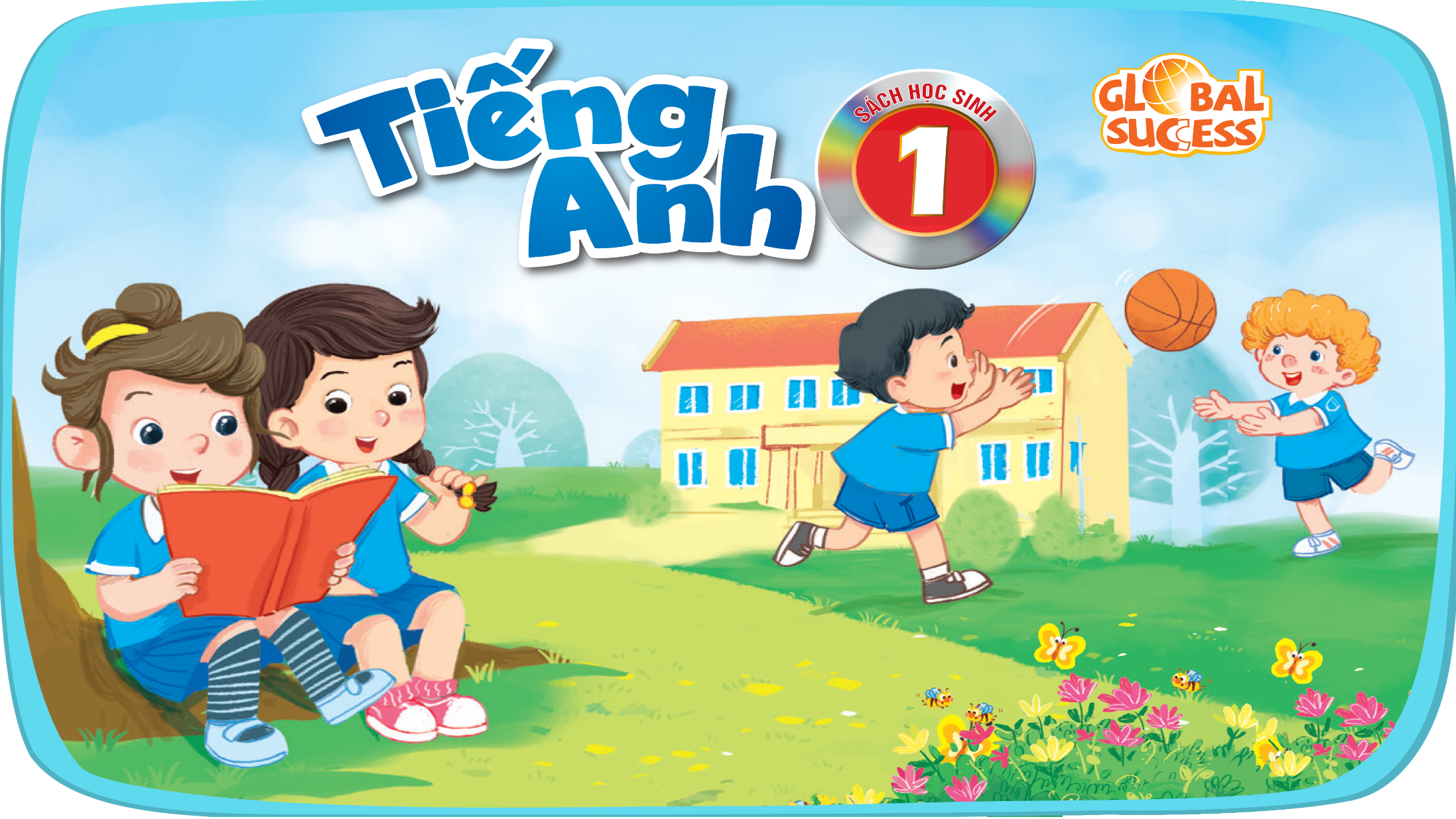 Unit 5 – Lesson 2At the fish and chip shop
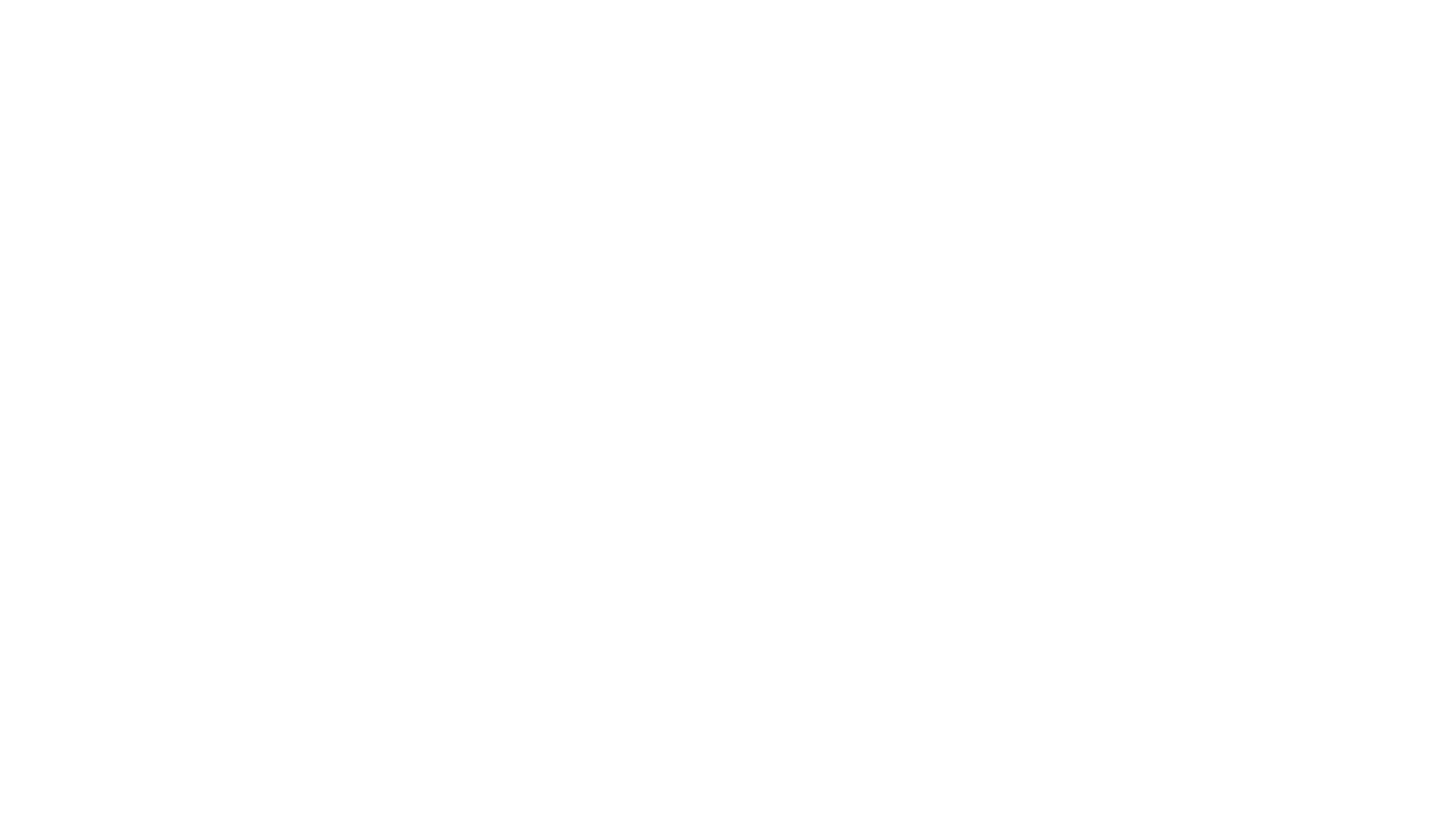 [Speaker Notes: Goals: By the end of the lesson, pupils will be able to:
say the sound of the letter I/i and the words chicken, chips, fish and milk in a chant correctly. 
listen, recognize the words and tick the correct boxes.
trace the letter I/i (upper case and lower case).]
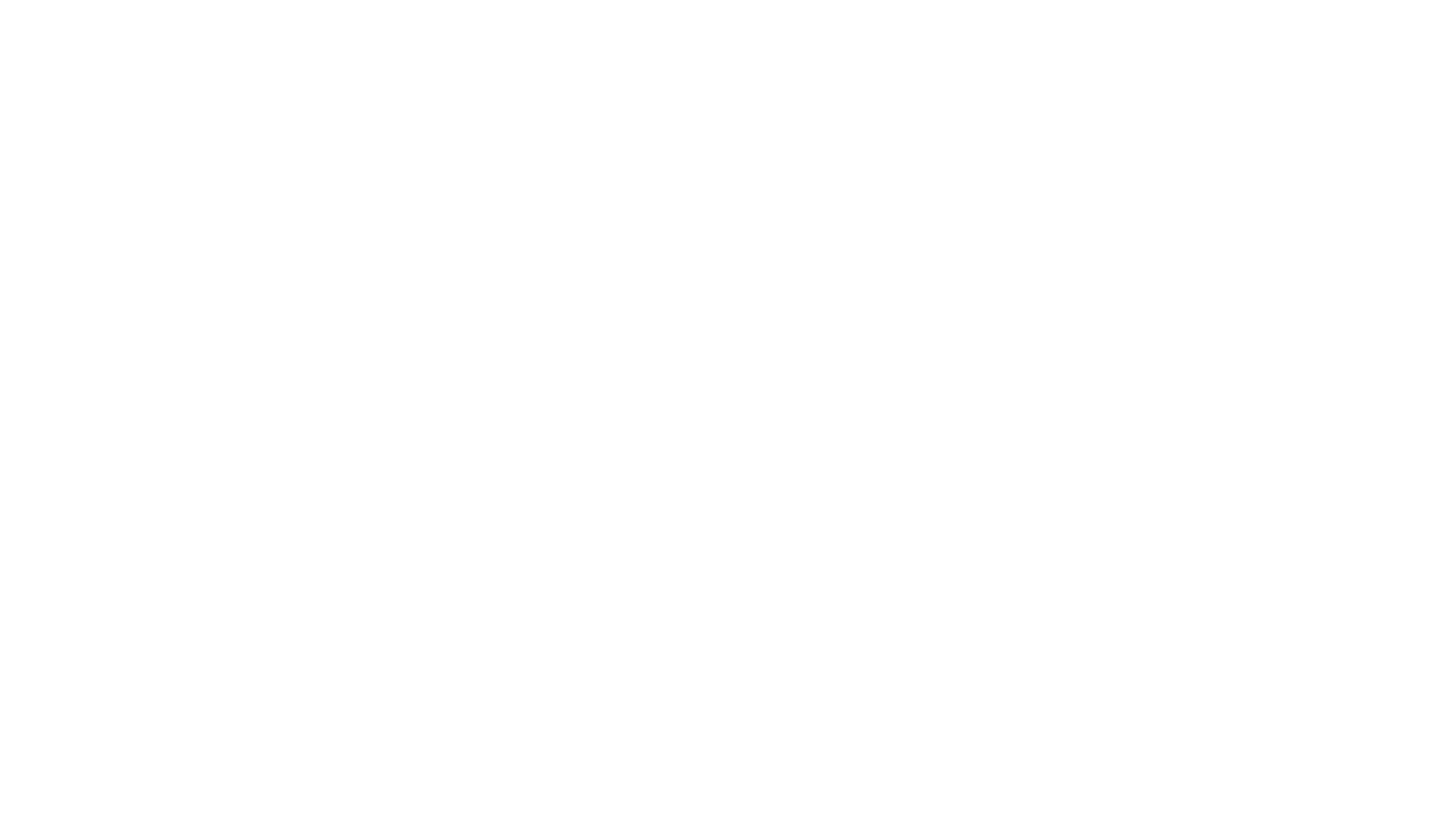 Warm-up
[Speaker Notes: Goals:
- Help pupils feel happy at the beginning of the lesson. 
- Review vocabulary of previous lesson 
Time limit: 5 mins
- Teacher shows pictures and vocabulary on slide. Pupils read. 
- Teacher numbers the picture from 1 to 4. 
- Teacher calls a number. Pupils say the words. Pupils practice the game a few times as a class.
- Teacher has 1 pupil from each team in a turn. Pupils say the words as T calls a number. Faster team gets more star.]
chips
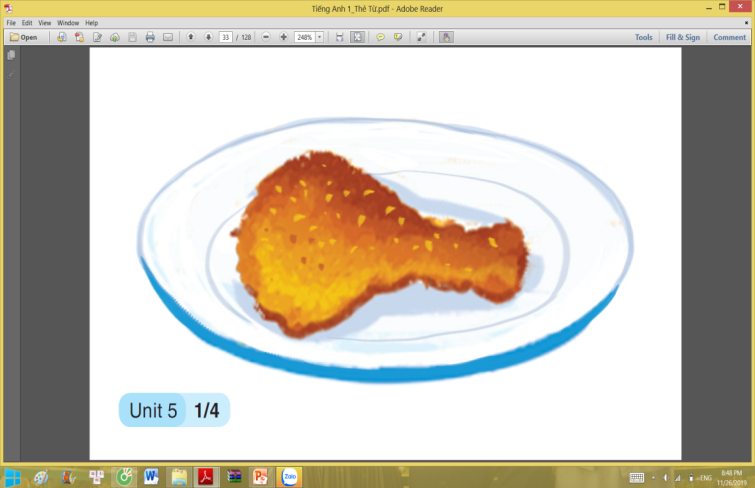 fish
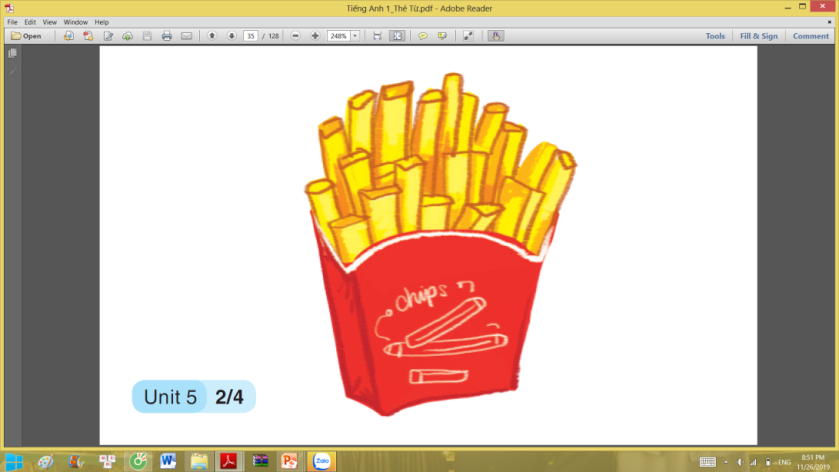 chicken
milk
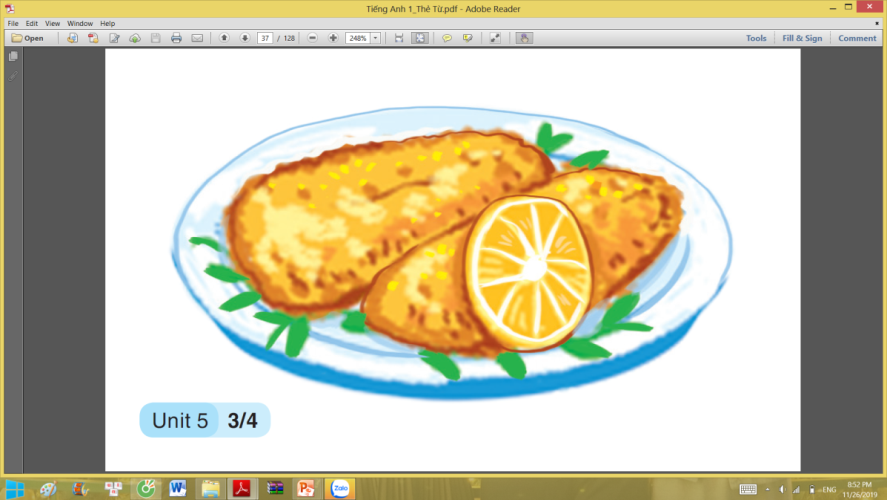 3
1
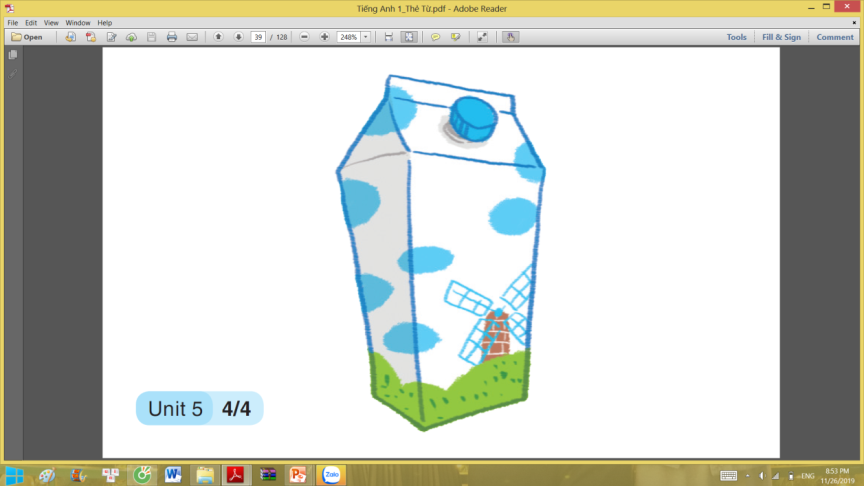 4
2
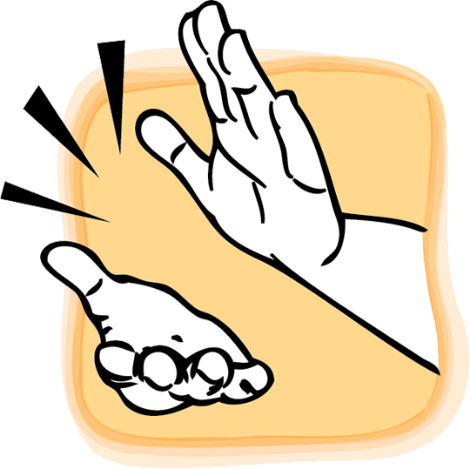 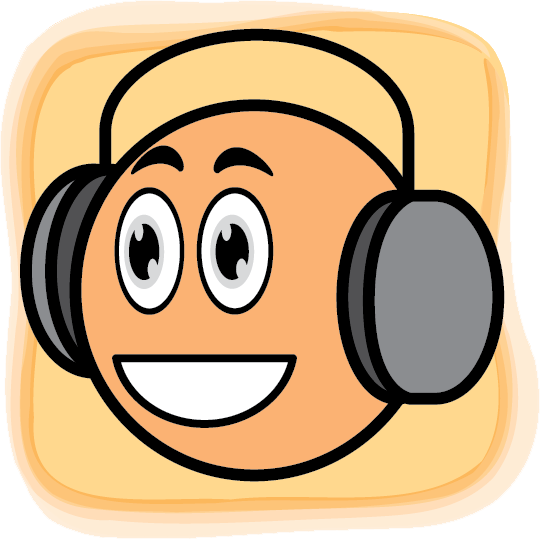 Listen and chant
[Speaker Notes: Goal: 
- Pupils will be able to say the sound of the letter I/i and the words chicken, chips, fish and milk in a chant correctly.]
Listen and chant
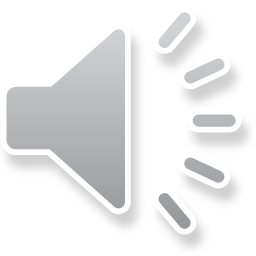 I, i, fish.
I, i, chips.
Fish and chips.
Fish and chips.
I, i, milk.
I, i, chicken.
Milk and chicken.
Milk and chicken.
[Speaker Notes: Step 1: Read. Listen and repeat the chant. 

Time limit: 4 mins
- Teacher shows the chant on slide. Whole class read together.
- Teacher plays the audio. Pupils listen through, then listen and repeat. 
- Pupils then chant and clap along.
- Pupils chant in teams.]
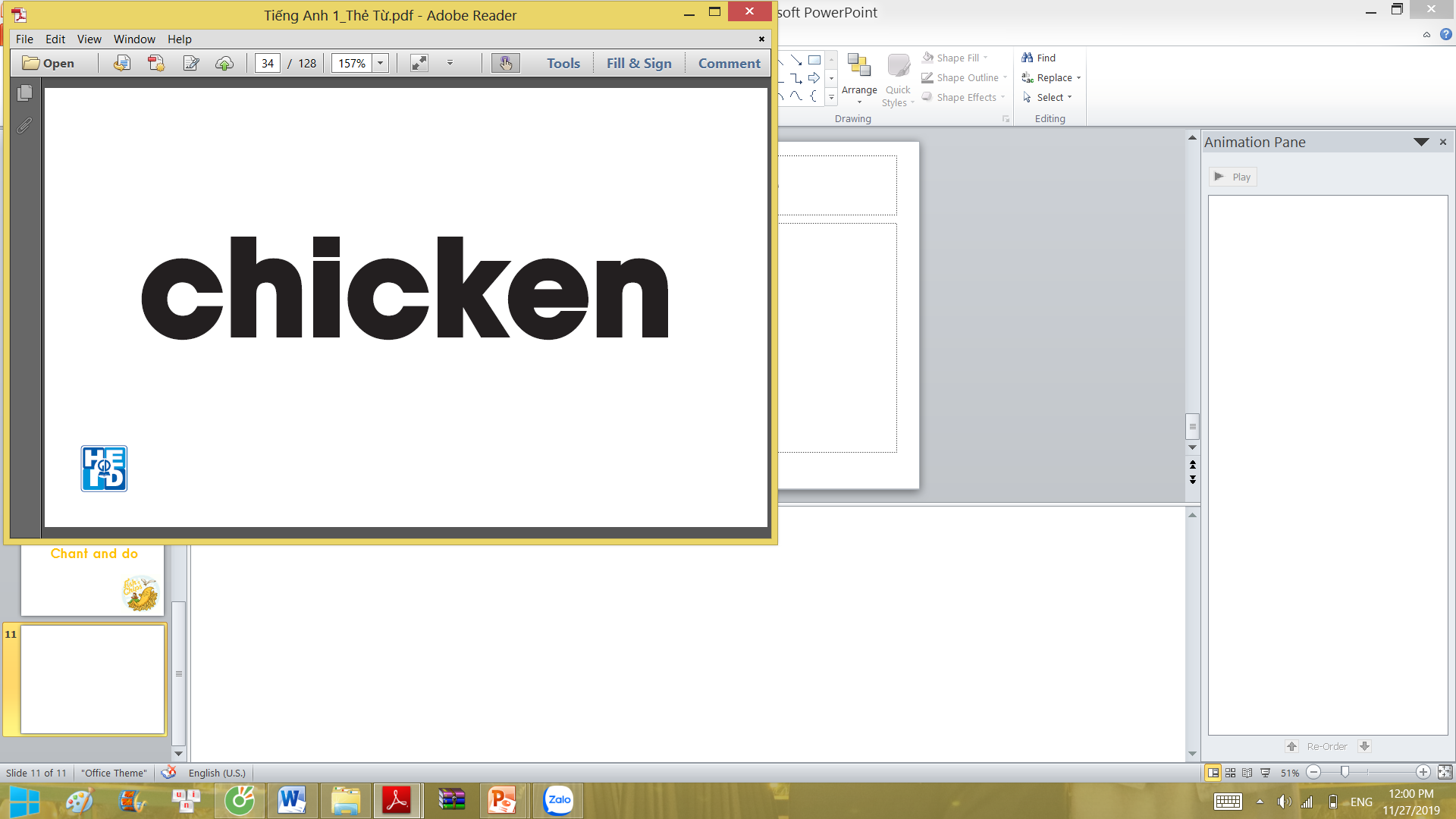 [Speaker Notes: Step 2: Pupils chant and do actions.

Time limit: 4 mins
- Teacher shows pupils how to do actions to describe the vocabulary.
- Pupils do the actions as teams. Then pupils chant and do the actions along.
Example:
i (clap), i (clap), fish. (action)
i (clap), I (clap), chips. (action)
Fish (action) and chips. (action)]
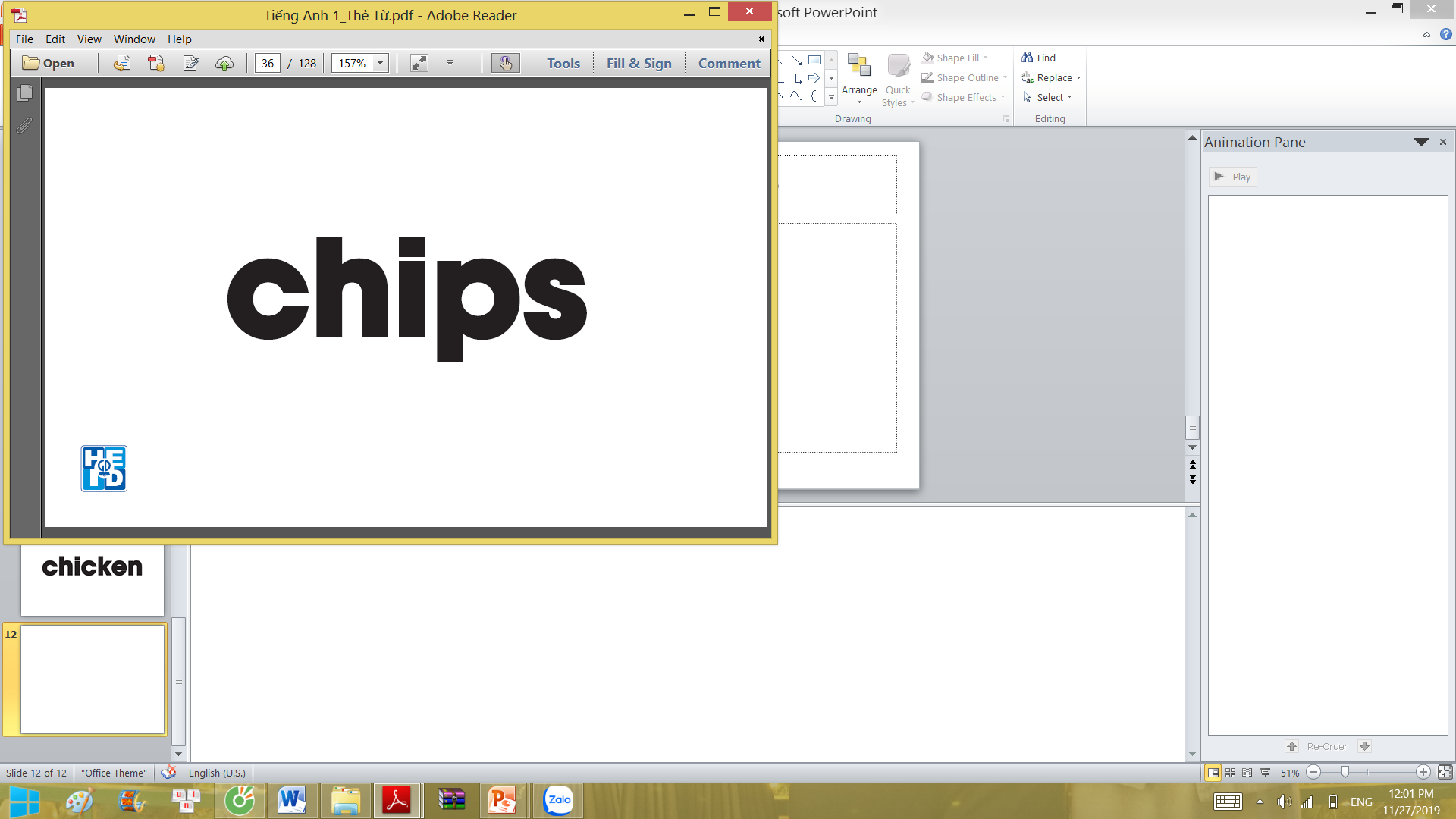 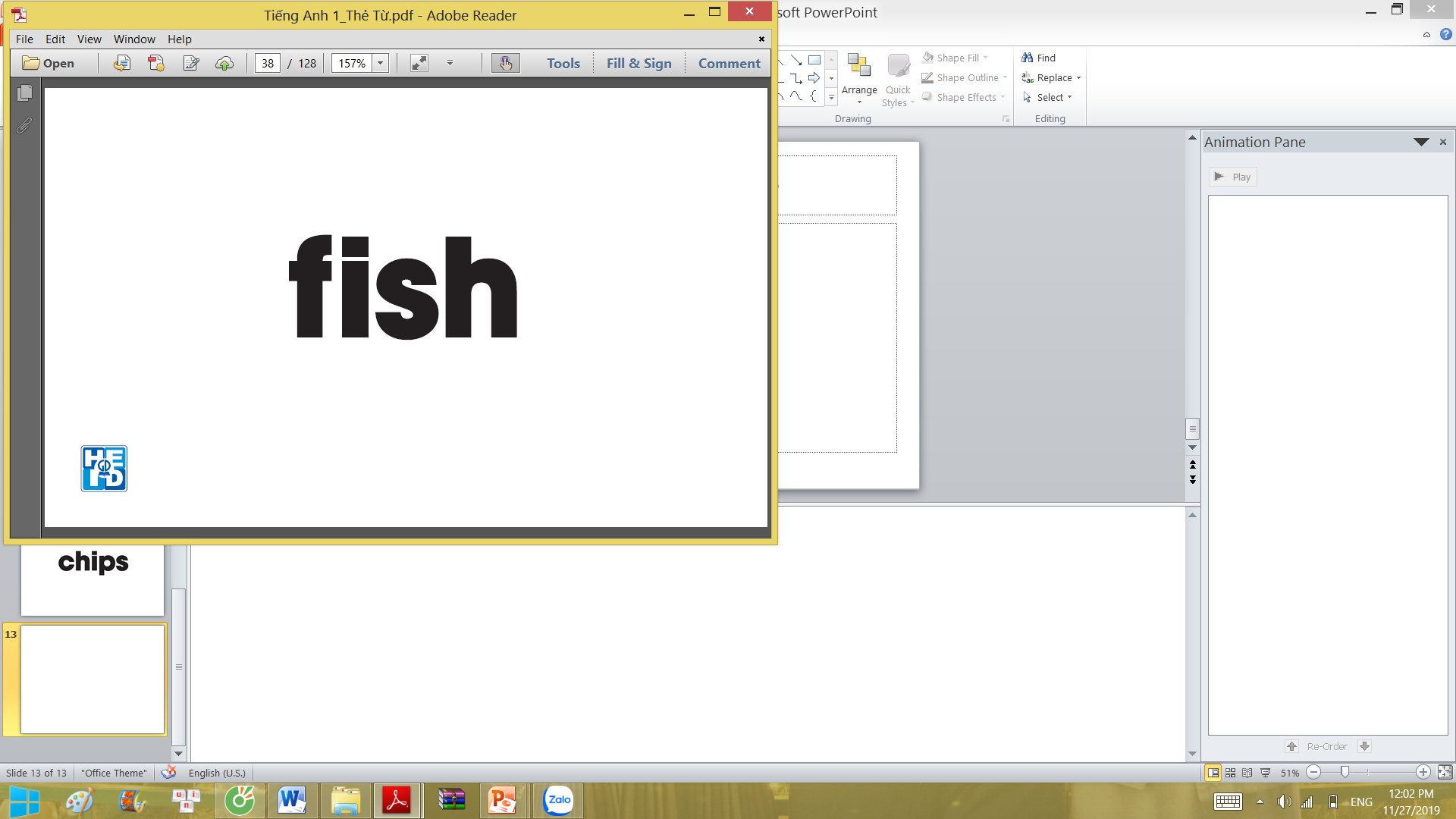 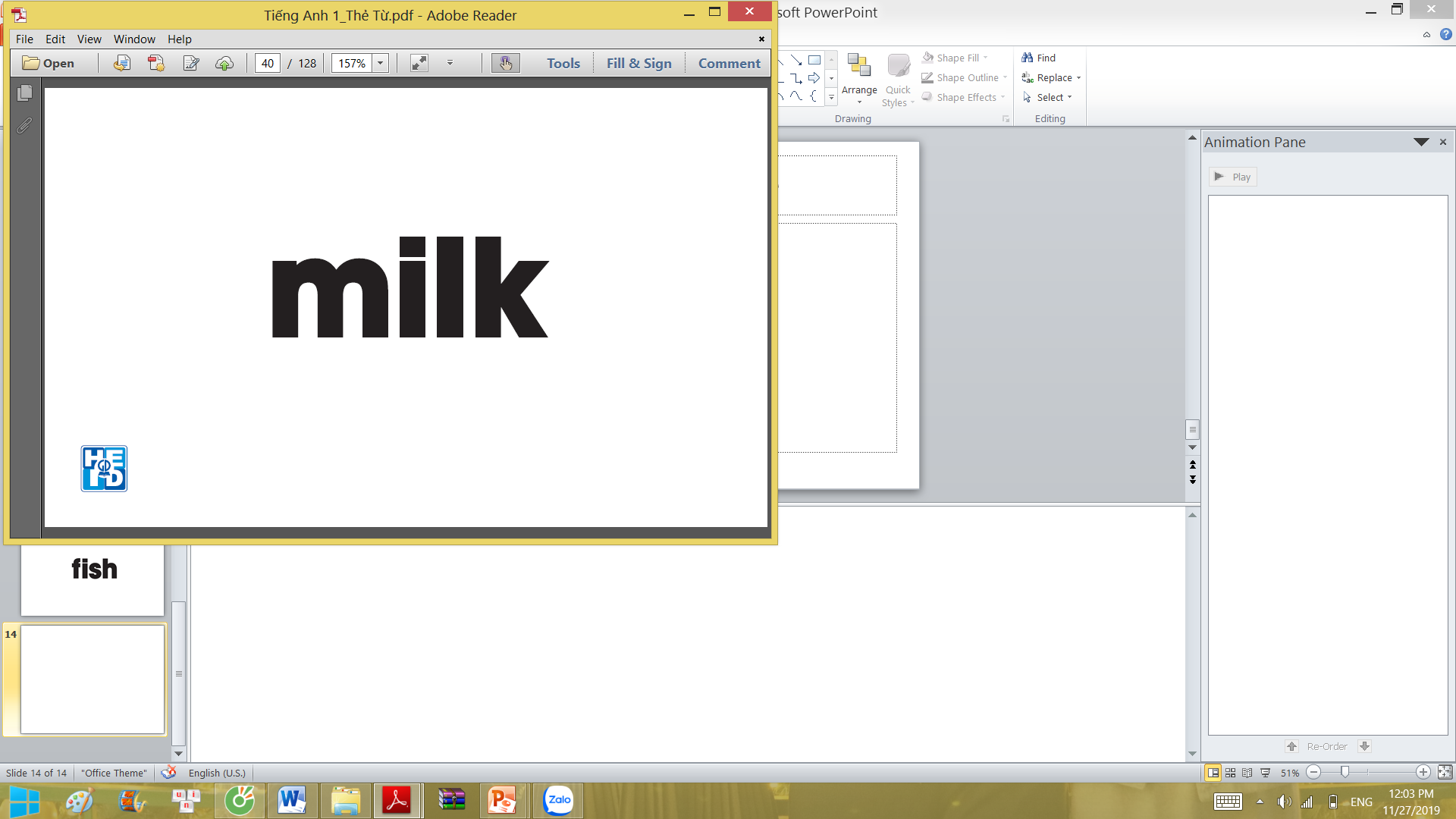 I, i, fish.
I, i, chips.
Fish and chips.
Fish and chips.
I, i, milk.
I, i, chicken.
Milk and chicken.
Milk and chicken.
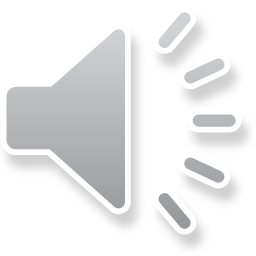 [Speaker Notes: Step 3: Quick check 

Time limit: 4 mins
Pupils chant as teams and individually.]
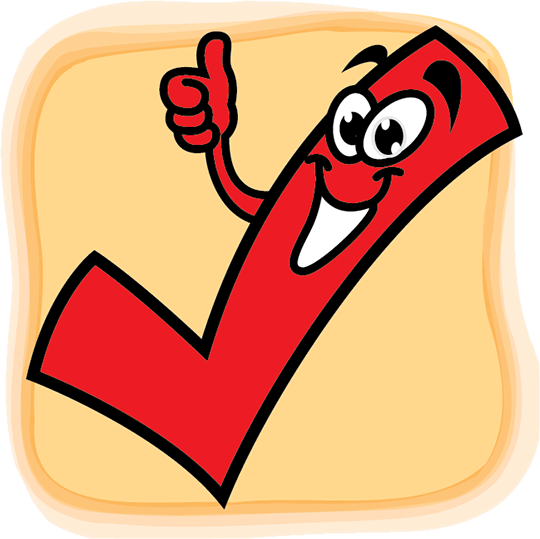 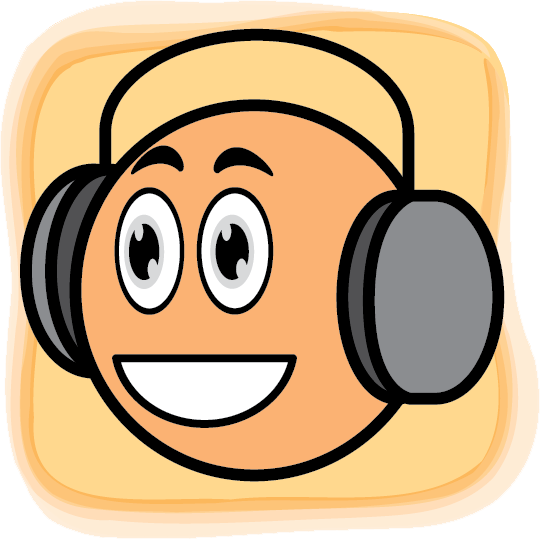 Listen and tick
[Speaker Notes: Goal:
- Pupils will be able to listen, recognize the words and tick the correct boxes.
Step 1: Listen and tick the correct picture. 
Time limit: 5 mins
Teacher says Listen and tick and writes words on the board.
Teacher says and does actions: Listen (put hands on one ear) and tick (write a tick in the air). Pupils follow.
Teacher plays audio. Pupils do the tasks.
When pupils finish, Teacher plays the audio again, pause at each question and checks answer. 

Step 2: Quick check 
Time limit: 3 mins
Teacher says a word, pupils go to the board and touch the correct picture.]
Listen and tick
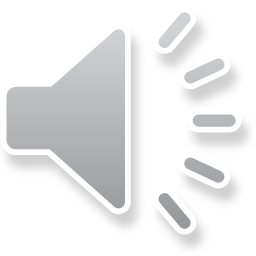 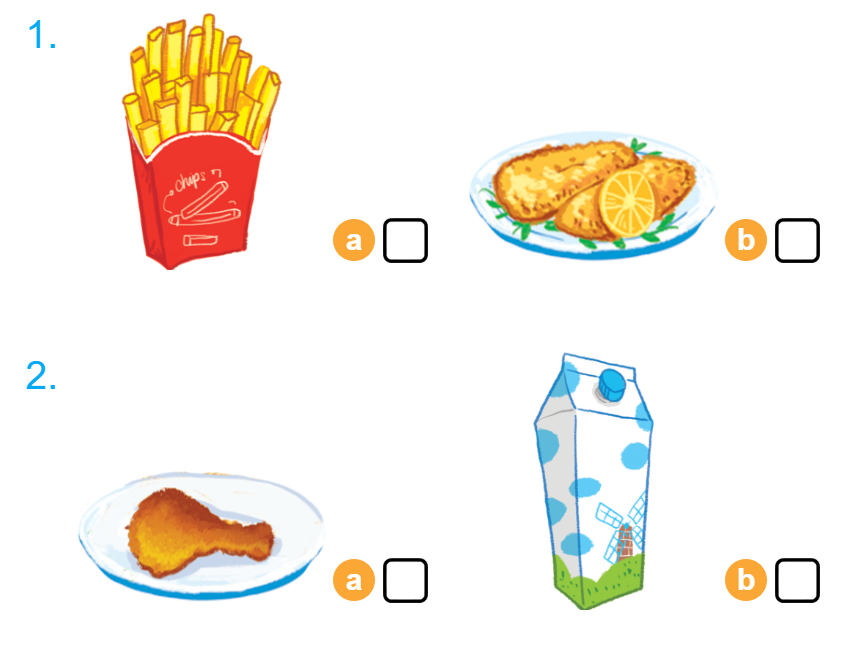 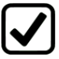 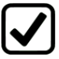 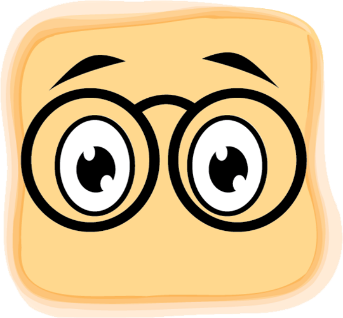 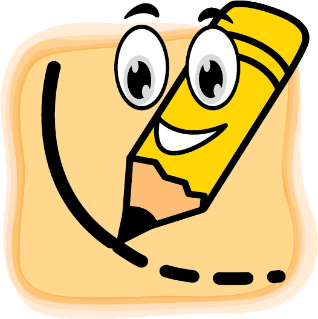 Look and trace
[Speaker Notes: Goal: 
- Pupils will be able to trace the letter I/i (upper case and lower case). 

Step 1: Pupils write letter in the air 
Time limit: 3 mins
Teacher and pupils write letter “i” in the air. (Teacher can make it fast or slowly) 
Teacher models the writing. 

Step 2: Look and trace 
Time limit: 4 mins
- Teacher writes letter on the board.
- Pupils look and trace in their books. 
- The first team to finish can get bonus stars.]
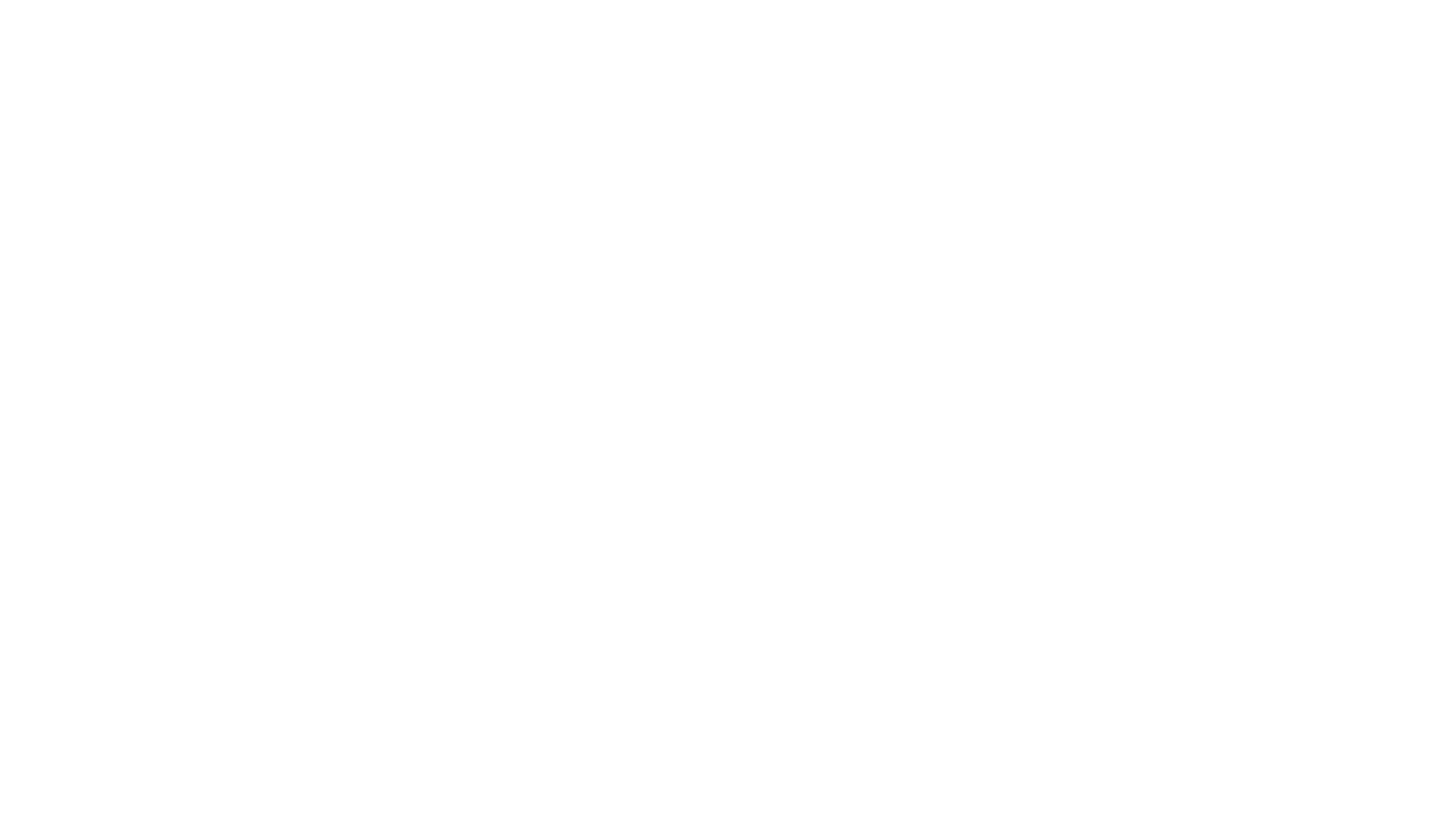 GAME
[Speaker Notes: Goal: Review the chant
Time limit: 6 mins

Game: Back to the board.
- Teacher has a pupil from each team in a turn. Pupils stand with their backs turning to the board.
- Teacher shows on slide a sentence from the chant. Pupils describe it by doing actions. Pupils guess the sentence.
- Teacher may have whole class read again at the end of each turn.]
i, i, fish
i, i, chips
i, i, milk
Fish and chips
Milk and chicken
i, i, chicken
Goodbye
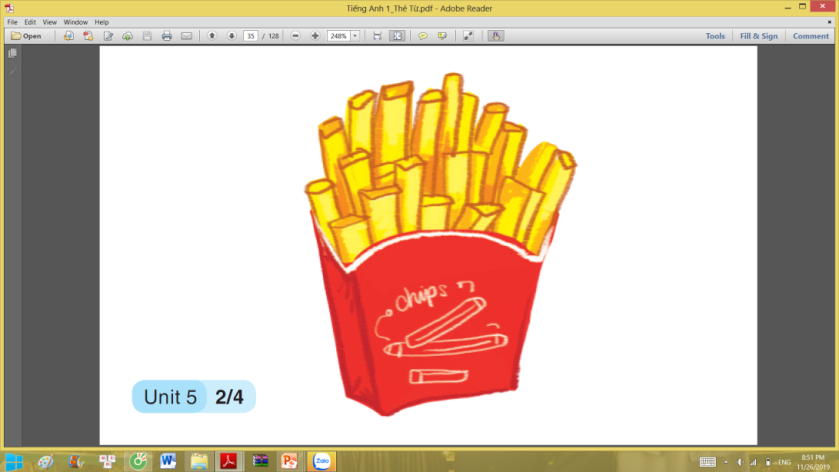 [Speaker Notes: - Teacher shows the vocabulary of the lesson on slide.
- Pupils say goodbye.]
Goodbye
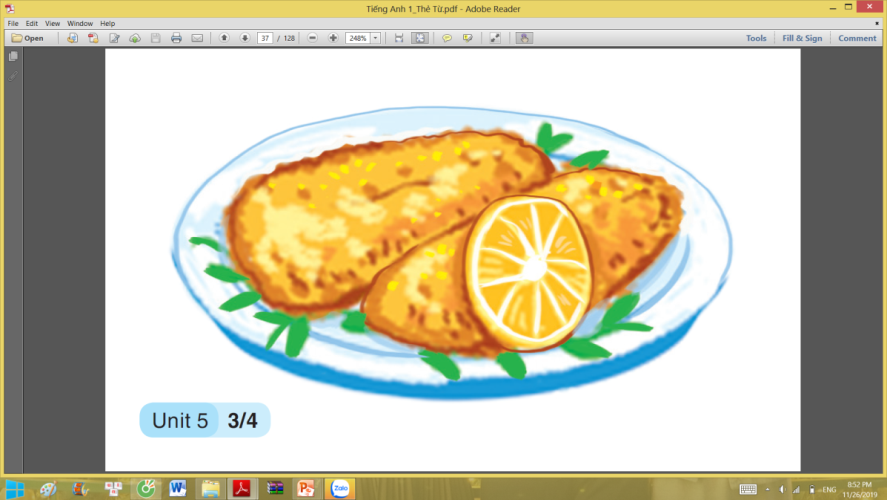 Goodbye
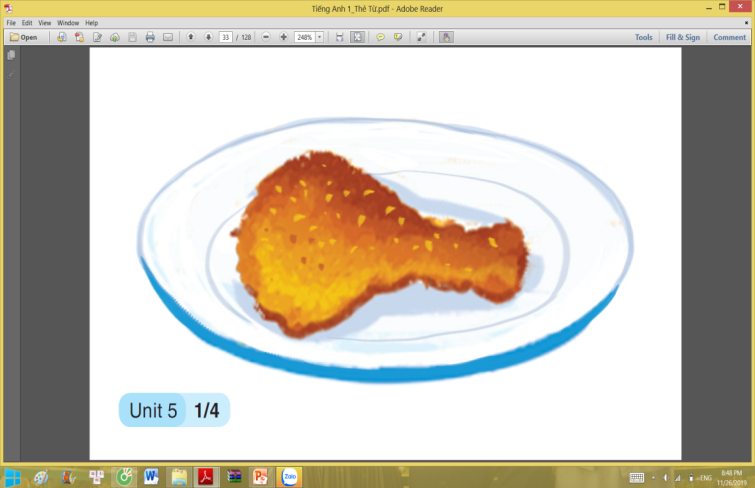 Goodbye
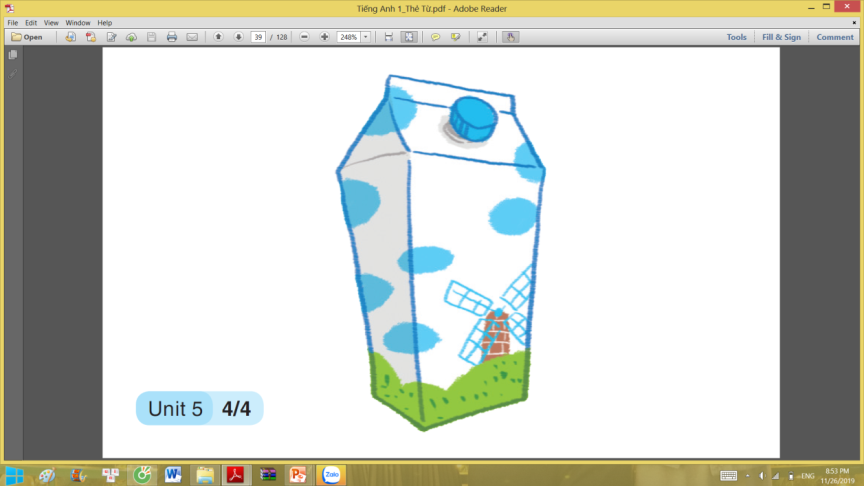 Website: hoclieu.vn
Fanpage: facebook.com/www.tienganhglobalsuccess.vn